France vs. Britain
The Seven Year War
France and Britain were often rivals for different colonies in many parts of the world for military & naval power

When France and Britain were at war, all their colonies were affected as well

There were three main areas in North America that France and Britain had conflict in:
Trouble Spot #1:
Hudson Bay
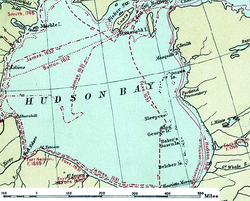 1670: the British founded the Company of Adventurers of  England Trading more commonly known as the Hudson’s Bay Company!
They built forts where major rivers flowed into Hudson & James Bay in an attempt to “tap in” to the beaver fur of the Northwest
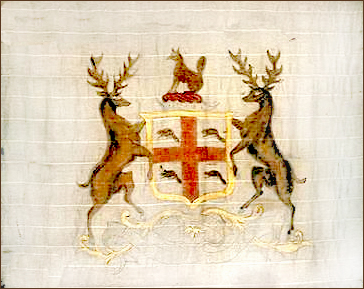 The French made a series of successful, armed  attacks on British posts but never gained control of Hudson Bay

The French built posts on Lake Winnipeg and the Saskatchewan River 

They convinced the Cree people to trade with them instead of the British

This enabled the French to take fur that would have otherwise gone to the British
Trouble Spot #2:
Nova Scotia and Newfoundland
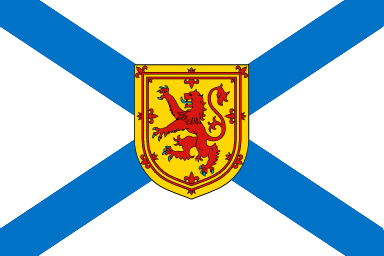 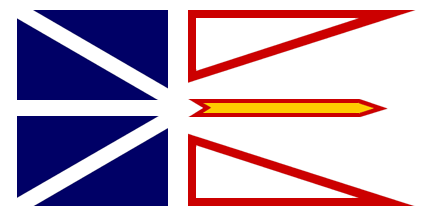 Britain and France have exchanged Nova Scotia and Newfoundland in many peace talks
France only kept Ile Royale (Cape Breton), Ile St-Jean (PEI) and fishing rights along the North shore of Newfoundland
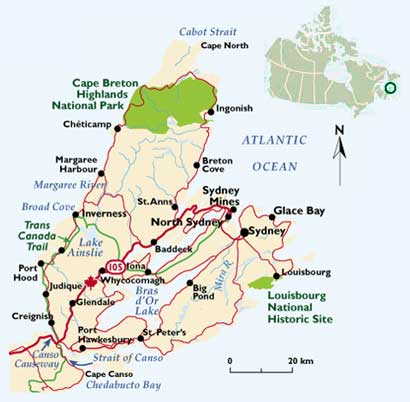 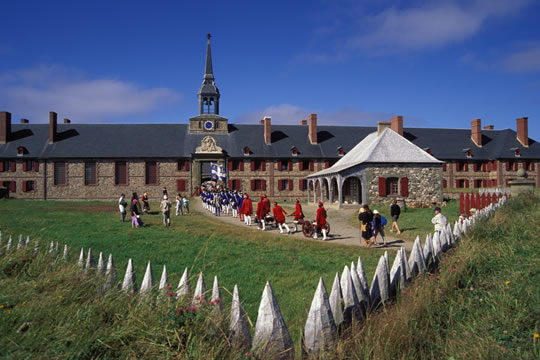 Fort at Louisbourg
1720: French were being oppressed by the British so they decided to build a fortress – Ile Royale at Louisbourg
Built to protect the French fishing base/fleets and guarded the entrance to the Gulf of St.Lawrence 
St.Lawrence was the main route to France and needed to be available at all times
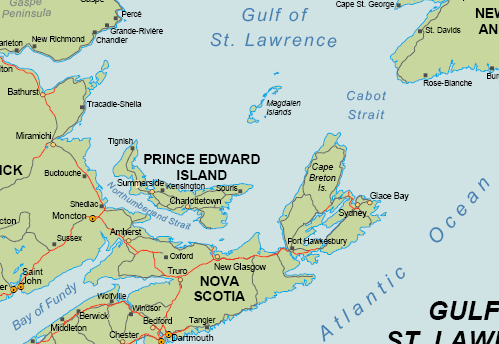 The fortress was built like a European castle with a moat and bastions with 148 cannons

The fort was extremely expensive to build but New France was determined to protect itself

This was their last piece of territory in the Atlantic
1840: Louisbourg was the centre of the cod fishing industry
Fish were salted and sent to Europe
Canada’s first lighthouse was built in Louisbourg
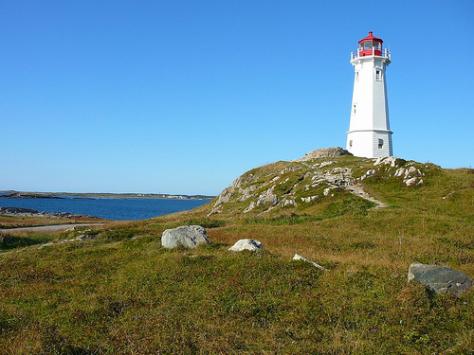 Louisbourg had no seigneurial system
Small fur trade
Church had less power 
Non-French (Germans, Swiss and Basques*) lived and worked together



*people inhabiting spaces between France and Spain
Louisbourg was a “complete” town with:
Government administrators (governor lived at Chateau St-Louis)
Artisans
Fishermen
Innkeepers – there were many inns and taverns near the harbour
A market
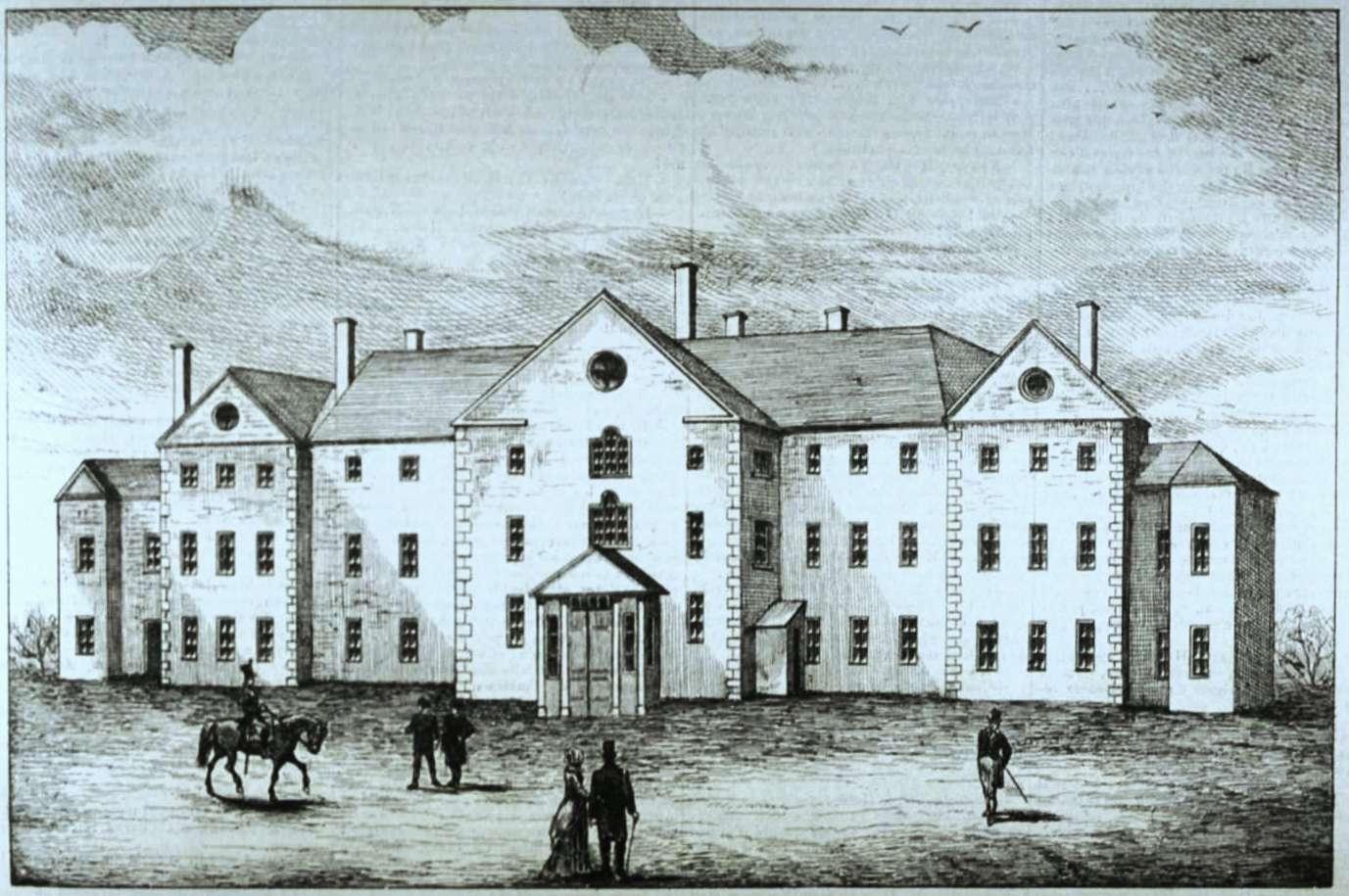 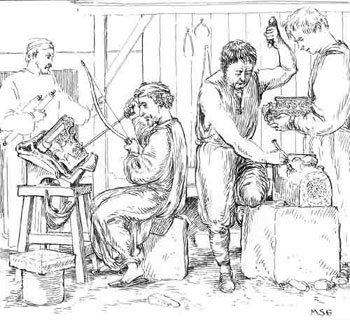 Louisbourg – Chateau st-Louis
Chateau St-Louis today is in ruins, and a tourist location. It was destroyed in a fire in the 1834.
Trouble Spot #3:
The Ohio River Valley
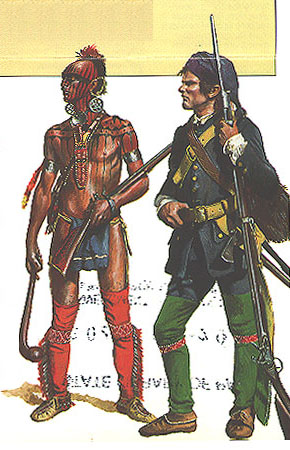 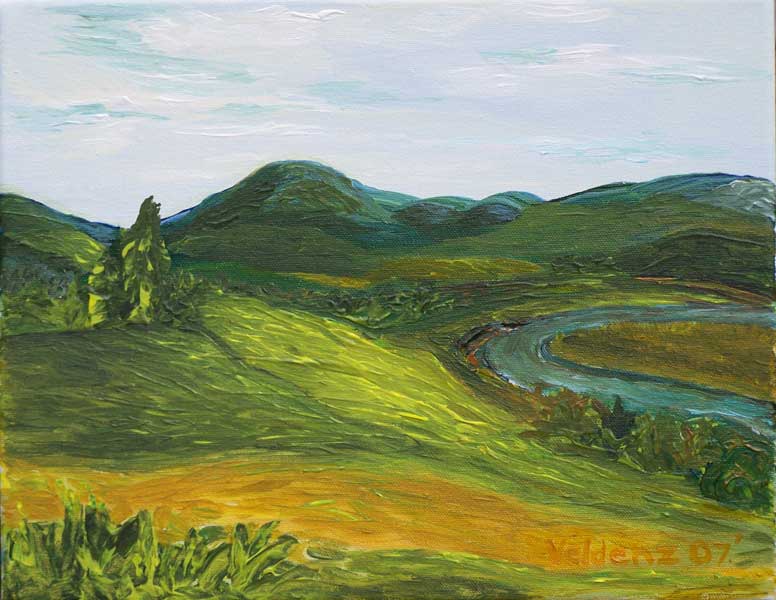 Both France and Britain saw the Ohio River Valley as the key to dominating North America
Land was very fertile and sought after
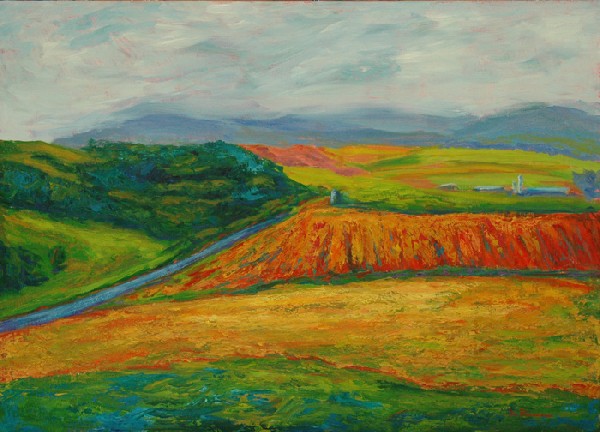 British wanted the French out of the area and were ready to drive them out by force
French didn’t want to leave so the British used the same technique as in Hudson Bay… they convinced the Cree people not to trade with the French 
British expanded southward and cut off French access to Louisiana
Governor Duquesne sent troops to reinforce  the area – Aboriginals joined the French side as well
George Washington moved into the area in 1754 but the French acted quickly and the Americans surrendered
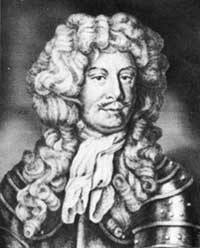 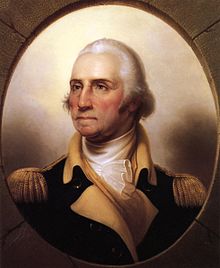 The French had to keep their Aboriginal allies supplied with trade goods

They also had to feed and support the French troops

This became a great drain on the French resources